to join, meet, or link
Word List: junct, join, jug
joined; united together; combined
conjoined
joined; united together; combined
to join together or match a correct verb in grammar
conjugate
to join together or match a correct verb in grammar
a word that joins two phrases or sentences
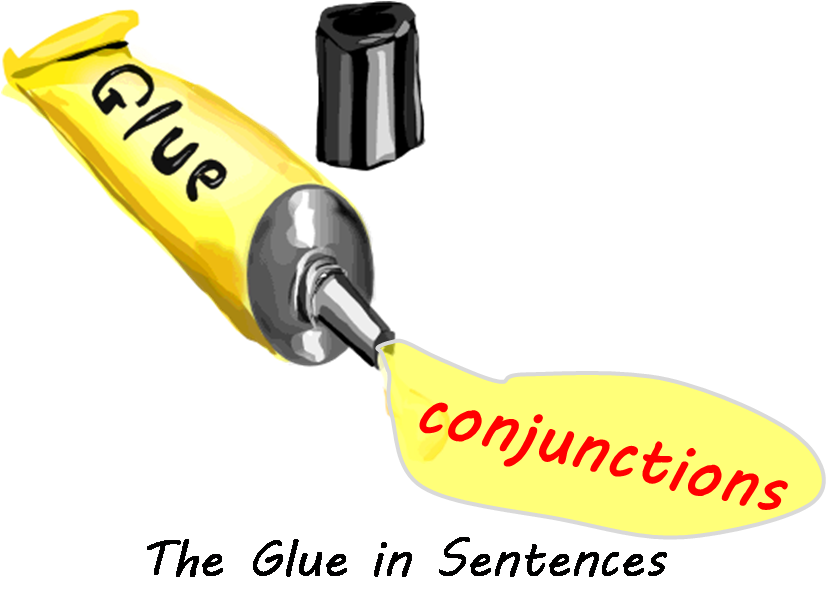 conjunctiona word that joins two phrases or sentences
not  connected;  having no flow in thinking
disjointed
not  connected;  having no flow in thinking
to get  together or meet;  to  become included
join
to get  together or meet;  to  become included
a place or part of the body where two bones join  together, usually so they can move
joint
a place or part of the body where two bones join  together, usually so they can move
a committee with members from both the Senate and the House of Representatives who join  together and meet to discuss issues
joint committee
a committee with members from both the Senate and the House of Representatives who join  together and meet to discuss issues
a vein that carries blood back to the heart from the head; a vein that joins the head and the heart
jugular
a vein that carries blood back to the heart from the head; a vein that joins the head and the heart
the place where two highways or two sets of railroad tracks cross or join
to meet or get together again
rejoin
to meet or get together again
END!